Language arts subject for high school Dark Romanticism: American Gothic
Here is where your presentation begins
11th grade
Contents of this template
Here’s what you’ll find in this Slidesgo template: 
A slide structure based on a multi-purpose for education presentation, which you can easily adapt to your needs. For more info on how to edit the template, please visit Slidesgo School or read our FAQs.
To view this template with the correct fonts in ppt format, download and install on your computer the fonts that we have used. You can learn how to download and install fonts here.
An assortment of graphic resources that are suitable for use in the presentation can be found in the alternative resources slide.
A thanks slide, which you must keep so that proper credits for our design are given.
A resources slide, where you’ll find links to all the elements used in the template.
Instructions for use.
Final slides with:
The fonts and colors used in the template.
A selection of illustrations. You can also customize and animate them as you wish with the online editor. Visit Storyset to find more. 
More infographic resources, whose size and color can be edited. 
Sets of customizable icons of the following themes: general, business, avatar, creative process, education, help & support, medical, nature, performing arts, SEO & marketing, and teamwork.
You can delete this slide when you’re done editing the presentation.
Table of contents
01
02
03
Gothic writing across time
The Scarlet Letter
Symbols in Moby-Dick
You can describe the topic of the section here
You can describe the topic of the section here
You can describe the topic of the section here
04
05
06
Edgar Poe’s “Annabel Lee”
The Fall of the House of Usher
Writing workshop
You can describe the topic of the section here
You can describe the topic of the section here
You can describe the topic of the section here
WHOA!
This can be the part of the presentation where you introduce yourself, write your email…
The slide title goes here!
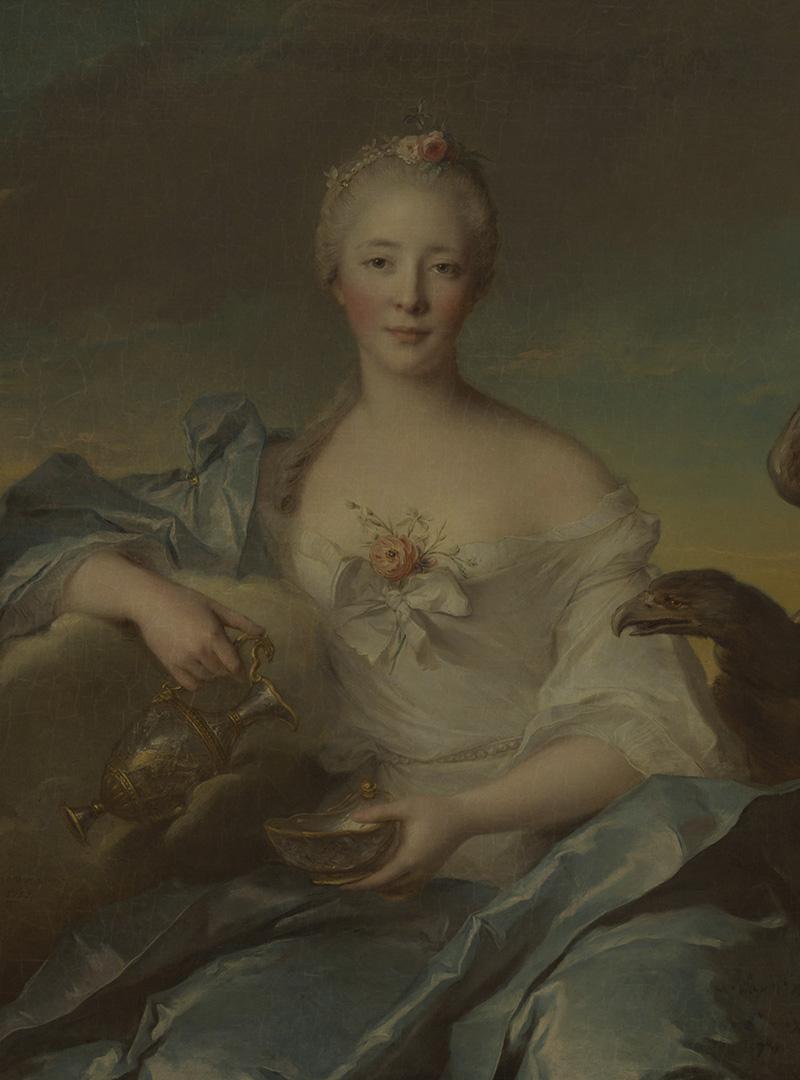 Do you know what helps you make your point clear? Lists like this one:
They’re simple 
You can organize your ideas clearly
You’ll never forget to buy milk!

And the most important thing: the audience won’t miss the point of your presentation
01.
Gothic writing across time
You can enter a subtitle here if you need it
Suspense and horror: gothic writing across time
Mercury
Venus
Mercury is the closest planet to the Sun and the smallest one in the Solar System—it’s only a bit larger than the Moon
Venus has a beautiful name and is the second planet from the Sun. It’s hot and has a poisonous atmosphere
The Scarlet Letter
Written in 1850
Set in New England
Nathaniel Hawthorne
Mercury is the closest planet to the Sun and the smallest one in the Solar System
Venus has a beautiful name and is the second planet from the Sun
Despite being red, Mars is actually a cold place. It’s full of iron oxide dust
“This is a quote. Words full of wisdom that someone important said and can make the reader get inspired.”
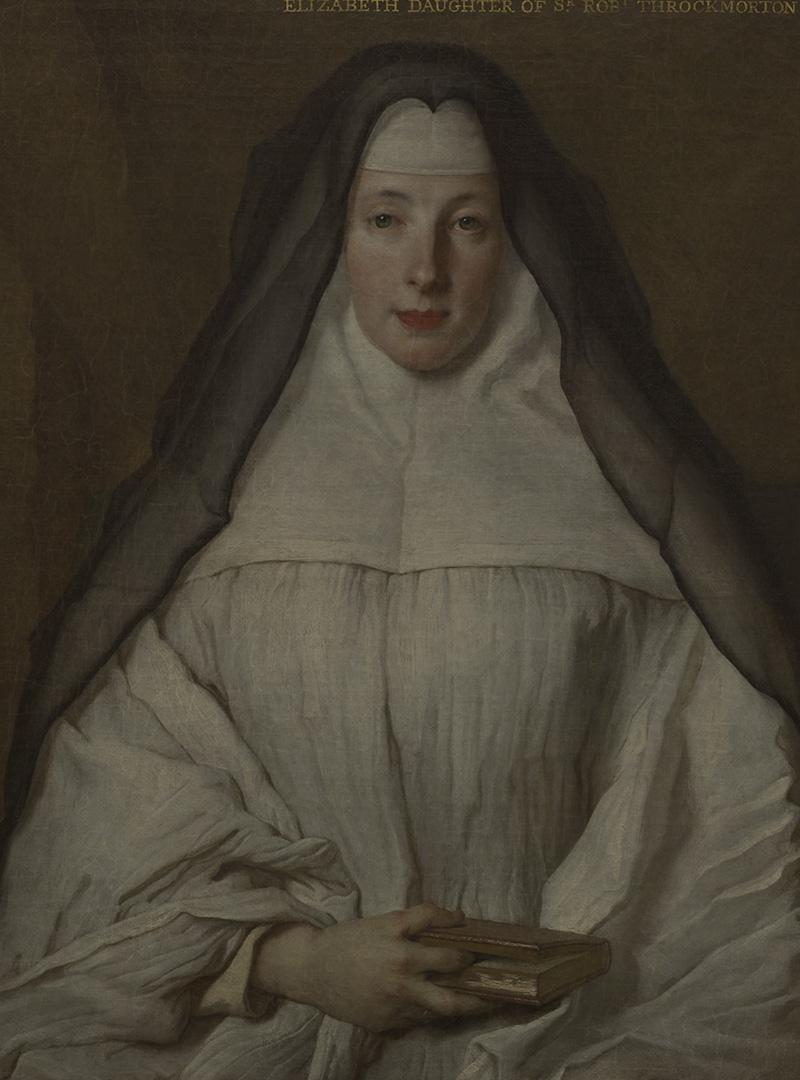 —Someone Famous
150,000
Big numbers catch your audience’s attention
03
Symbols in Moby-Dick
You can enter a subtitle here if you need it
Moby-Dick symbolism
The gold doubloon
Sexual identity
Venus is the second planet from the Sun
Jupiter is the biggest planet in the Solar System
W. Whale Moby Dick
Queequeg’s Coffin
Despite being red, Mars is a very cold place
Saturn is a gas giant and has several rings
Awesome words
The dark romanticism
It has a beautiful name, but it’s terribly hot
Despite being red, Mars is a cold place, not hot
Venus
Mars
01
02
03
04
Mercury
Jupiter
Mercury is the closest planet to the Sun
Jupiter is the biggest planet of them all
‹#›
A picture is worth a thousand words
04
Edgar Allan Poe’s “Annabel Lee”
You can enter a subtitle here if you need it
93,000 billion
333,000
Light years is the size of the Universe
Earths is the Sun’s mass
9h 55m 23s
386,000 km
Is Jupiter's rotation period
Is the distance between Earth and the Moon
The dark romantics
‹#›
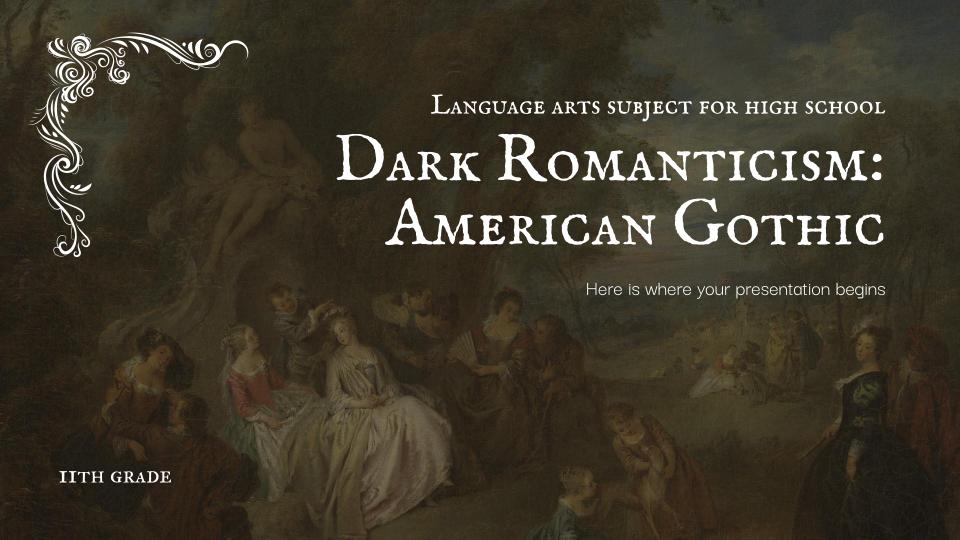 Desktop mockup
You can replace the image on the screen with your own work. Just right-click on it and select “Replace image”
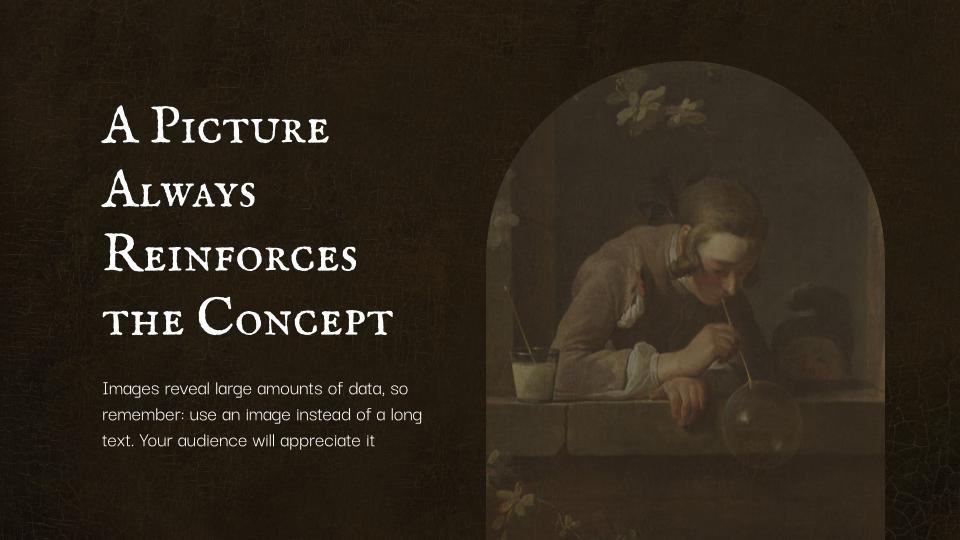 Tablet app
You can replace the image on the screen with your own work. Just right-click on it and select “Replace image”
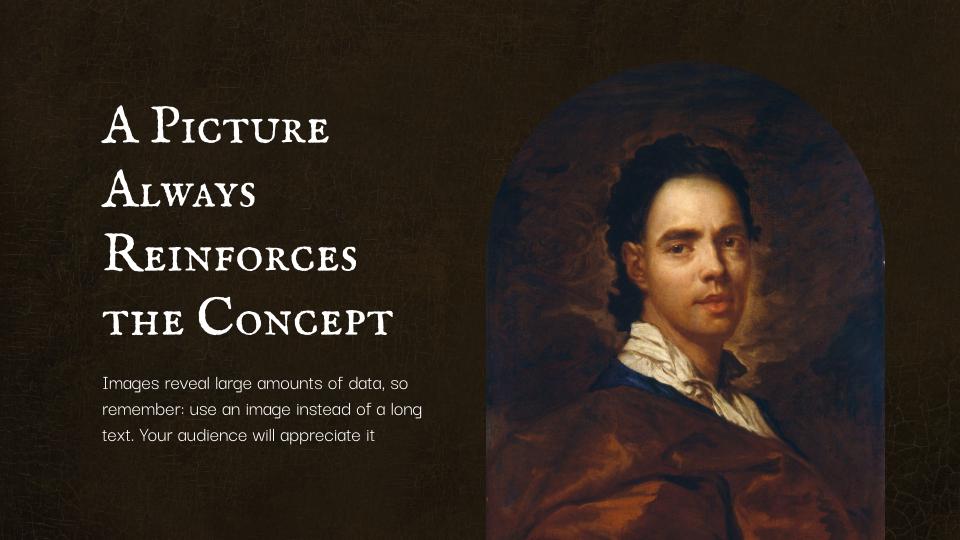 Phone web
You can replace the image on the screen with your own work. Just right-click on it and select “Replace image”
Annabel Lee, Edgar Allan Poe
Mars
Venus
Neptune
Despite being red, Mars is actually a cold place
Venus is the second planet from the Sun
Neptune is the farthest planet from the Sun
Mercury
Saturn
Jupiter
Mercury is the closest planet to the Sun
Saturn is a gas giant and has several rings
Jupiter is the biggest planet of them all
Let’s use some percentages
25%
50%
75%
Mercury
Venus
Mars
It’s the closest planet to the Sun and the smallest one in the Solar System
Venus has a beautiful name and is the second planet from the Sun
Despite being red, Mars is actually a cold place. It’s full of iron oxide dust
‹#›
This is an infographic
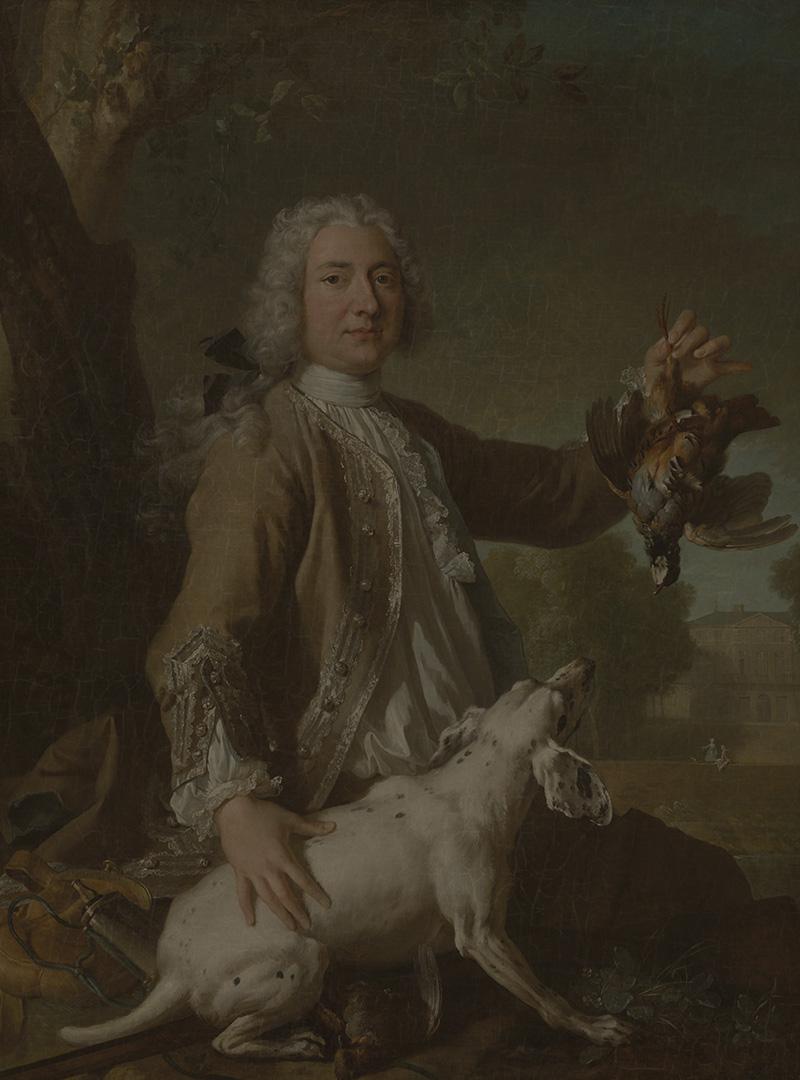 Mars
Neptune
a
c
a
Mars is actually a very cold place
It’s the farthest planet from the Sun
Mercury
Saturn
d
b
d
It’s the closest planet to the Sun
Saturn is a gas giant with several rings
b
c
‹#›
This is a map
Venus
It has a beautiful name, but it’s terribly hot
Mercury
Mercury is the closest planet to the Sun
Mars
Despite being red, Mars is a cold place, not hot
‹#›
Chronological order
1840
1849
1850
1851
The Fall of the House of Usher
Annabel Lee
The Scarlet Letter
Moby-Dick
‹#›
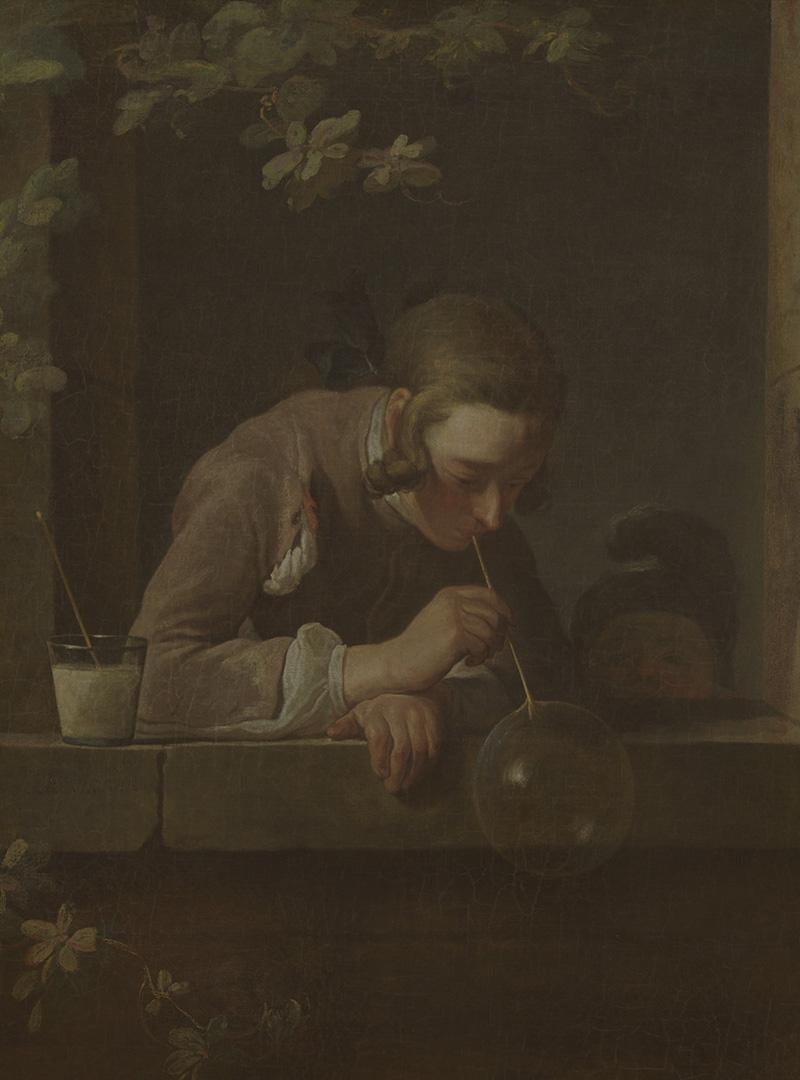 A picture always reinforces the concept
Images reveal large amounts of data, so remember: use an image instead of a long text. Your audience will appreciate it
Our teachers
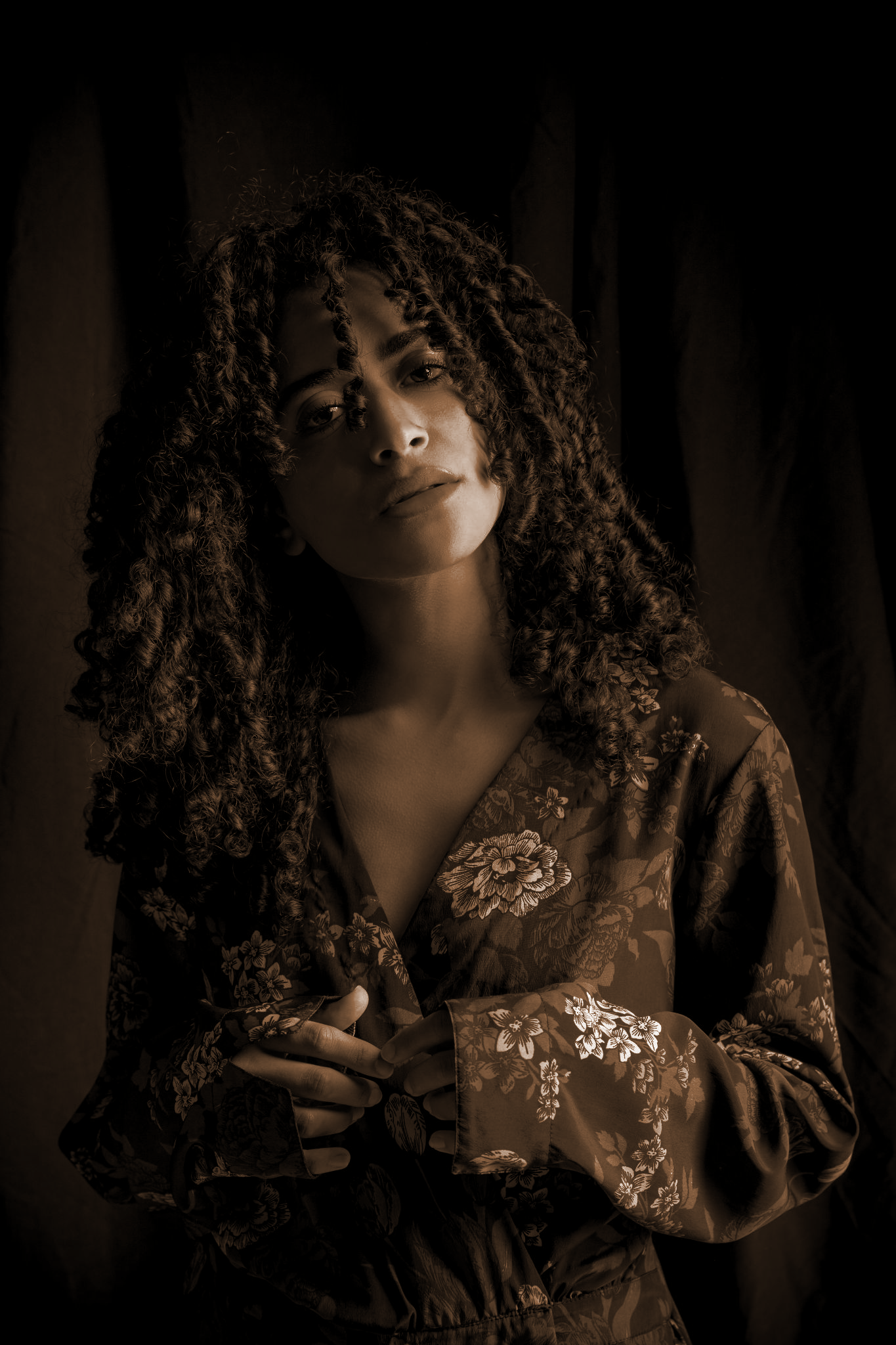 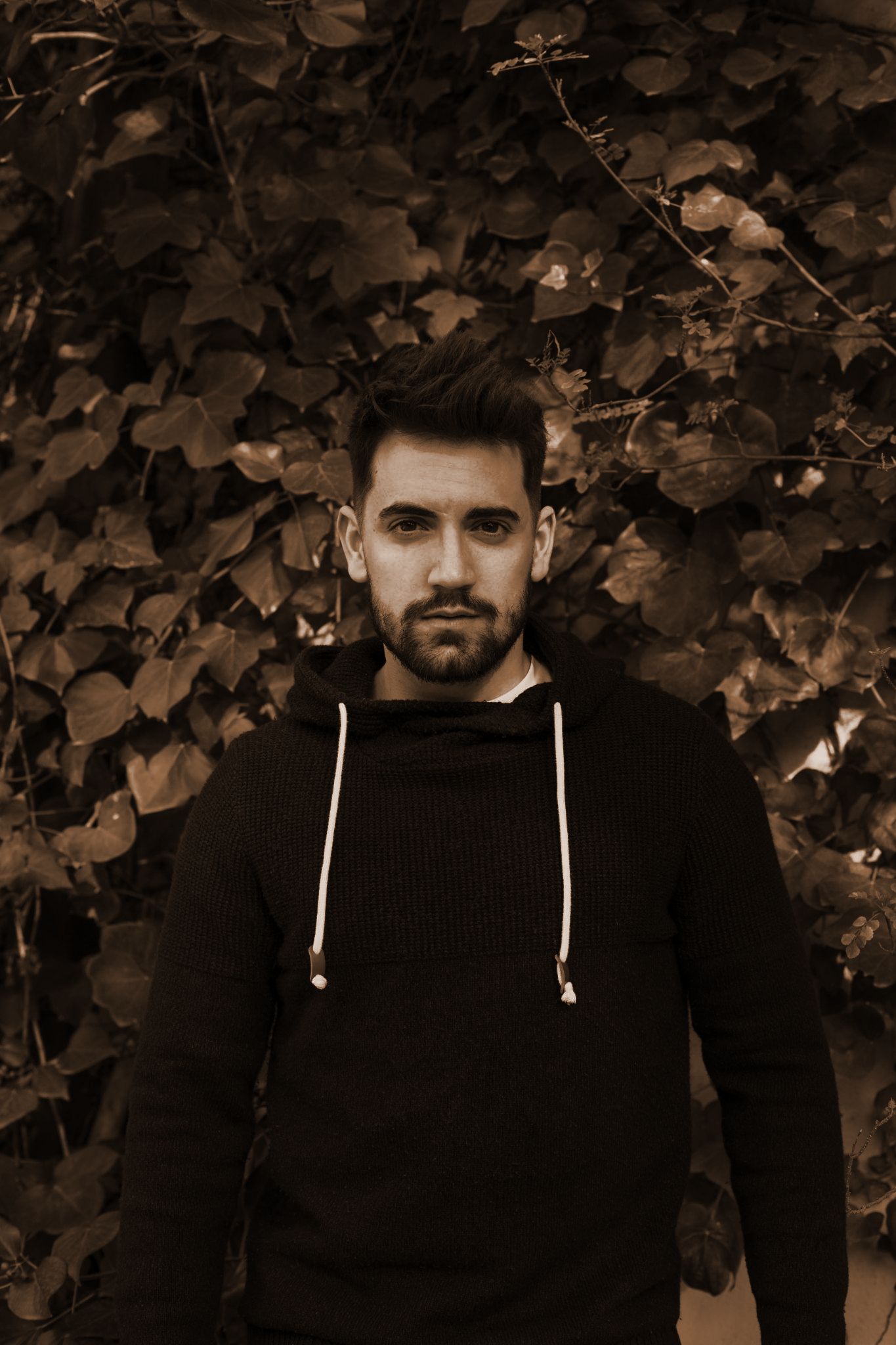 Jenna Doe
Timmy Jimmy
You can speak a bit about this person here
You can speak a bit about this person here
Choosing vocabulary
‹#›
06
Writing workshop
You can enter a subtitle here if you need it
Compare-contrast essay
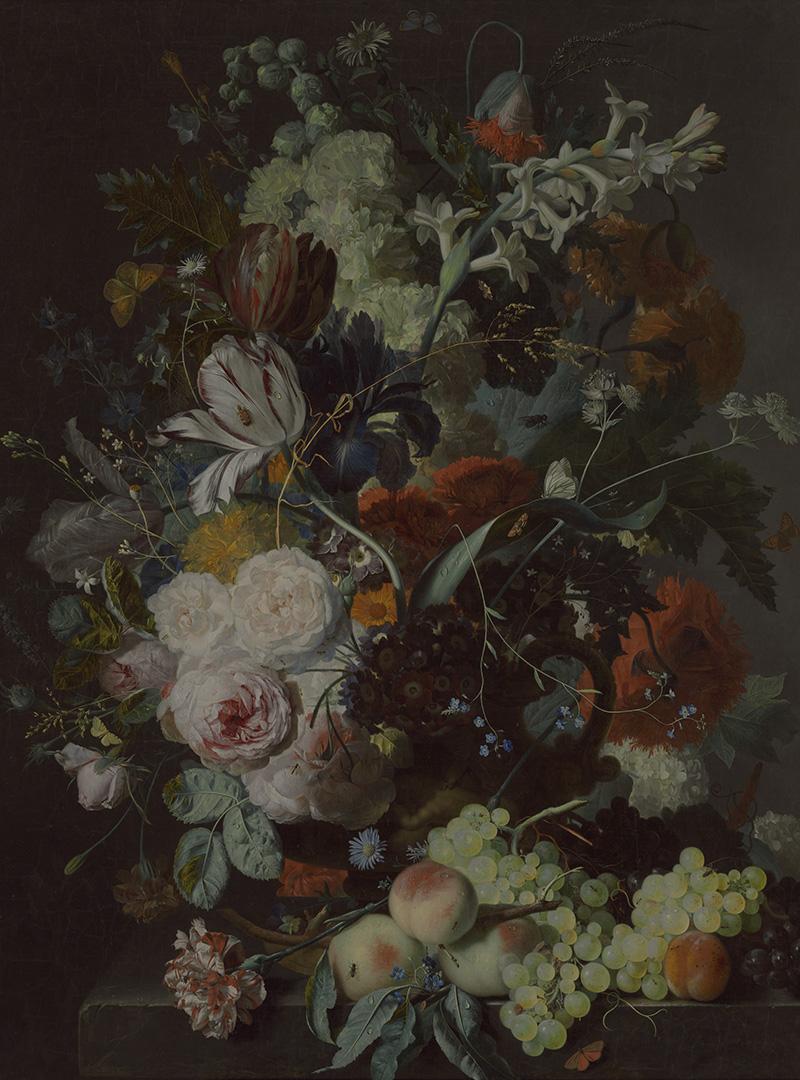 Compare
Mercury is the closest planet to the Sun and the smallest one in the Solar System
Contrast
Venus has a beautiful name and is the second planet from the Sun. It’s terribly hot
‹#›
The authors
Nathaniel Hawthorne
Herman Melville
You can speak a bit about this person here
You can speak a bit about this person here
Edgar Allan Poe
You can speak a bit about this person here
You can use this graph
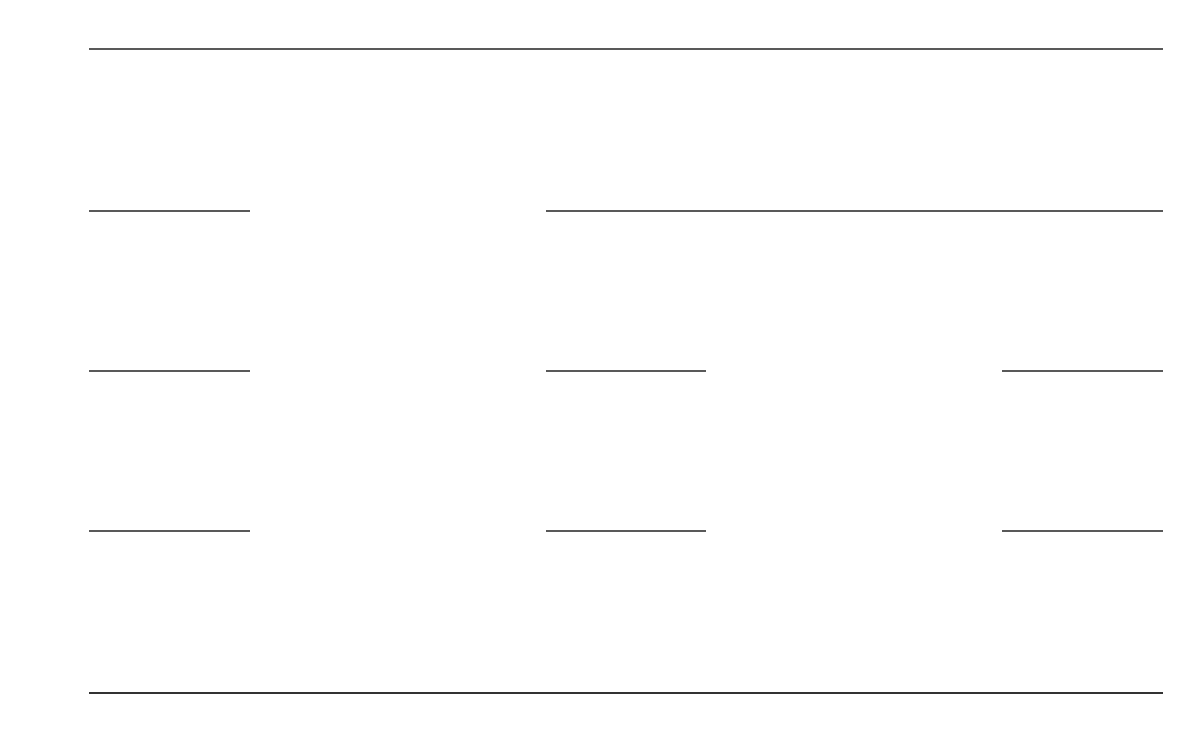 85% Mars
Despite being red, it’s a very cold place full of iron oxide dust
65% Jupiter
85%
65%
Jupiter is the biggest planet in the entire Solar System
Follow the link in the graph to modify its data and then paste the new one here. For more info, click here
‹#›
Final conclusion
Write your final conclusion here
Write your final conclusion here
Write your final conclusion here
Write your final conclusion here
Write your final conclusion here
Write your final conclusion here
Write your final conclusion here
Write your final conclusion here
Write your final conclusion here
Write your final conclusion here
Write your final conclusion here
Write your final conclusion here
Write your final conclusion here
Write your final conclusion here
Write your final conclusion here
Write your final conclusion here
Write your final conclusion here
Write your final conclusion here
THANKS!
Does anyone have any questions?

addyouremail@freepik.com 
+91  620 421 838 
yourcompany.com
Please keep this slide for attribution
Icon pack: literature
‹#›
Resources
PHOTOS:
The Gift of the Fishermen, 18th or 19th century
Young Woman and Man, 18th century
Madame Le Fèvre de Caumartin as Hebe, 1753
Elizabeth Throckmorton, Canones of the Order of the Dames Augustines Anglaises, 1729
Fête Champêtre, c.1730
Fruit, Jug, and a Glass, c.1726/1728
Portrait of a Woman, c.1711
Fête Champêtre, 18th or 19th century
Soap Bubbles, probably 1733/1734
Flowers in a Vase, c.1700
Still Life with Game, probably 1750s
Henri Camille, Chevalier de Beringhen, 1722
Portrait of a Young Man, after 1720
Flowers in an Urn, c.1720/1722
Autumn, c.1740/1750
Instructions for use
In order to use this template, you must credit Slidesgo by keeping the Thanks slide.
You are allowed to:
- Modify this template.
- Use it for both personal and commercial projects.
You are not allowed to:
- Sublicense, sell or rent any of Slidesgo Content (or a modified version of Slidesgo Content).
- Distribute Slidesgo Content unless it has been expressly authorized by Slidesgo.
- Include Slidesgo Content in an online or offline database or file.
- Offer Slidesgo templates (or modified versions of Slidesgo templates) for download.
- Acquire the copyright of Slidesgo Content.
For more information about editing slides, please read our FAQs or visit Slidesgo School:
https://slidesgo.com/faqs and https://slidesgo.com/slidesgo-school
Instructions for use (premium users)
As a Premium user, you can use this template without attributing Slidesgo or keeping the "Thanks" slide.
You are allowed to:
Modify this template.
Use it for both personal and commercial purposes.
Hide or delete the “Thanks” slide and the mention to Slidesgo in the credits.
Share this template in an editable format with people who are not part of your team.
You are not allowed to:
Sublicense, sell or rent this Slidesgo Template (or a modified version of this Slidesgo Template).
Distribute this Slidesgo Template (or a modified version of this Slidesgo Template) or include it in a database or in any other product or service that offers downloadable images, icons or presentations that may be subject to distribution or resale.
Use any of the elements that are part of this Slidesgo Template in an isolated and separated way from this Template.
Register any of the elements that are part of this template as a trademark or logo, or register it as a work in an intellectual property registry or similar.
For more information about editing slides, please read our FAQs or visit Slidesgo School:
https://slidesgo.com/faqs and https://slidesgo.com/slidesgo-school
Fonts & colors used
This presentation has been made using the following fonts:
IM Fell English SC
(https://fonts.google.com/specimen/IM+Fell+English+SC)

Darker Grotesque
(https://fonts.google.com/specimen/Darker+Grotesque)
#191919
#ffffff
#595959
Storyset
Create your Story with our illustrated concepts. Choose the style you like the most, edit its colors, pick the background and layers you want to show and bring them to life with the animator panel! It will boost your presentation. Check out how it works.
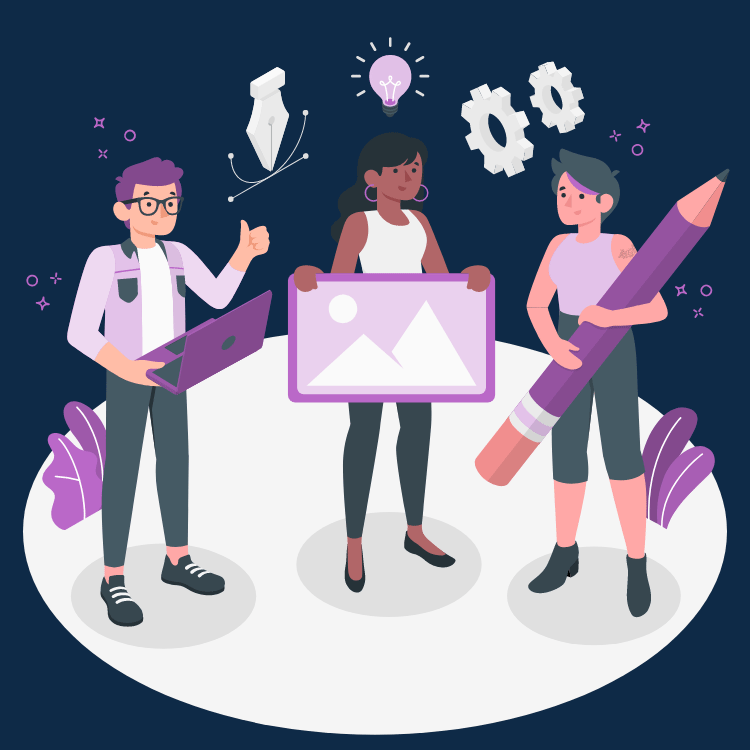 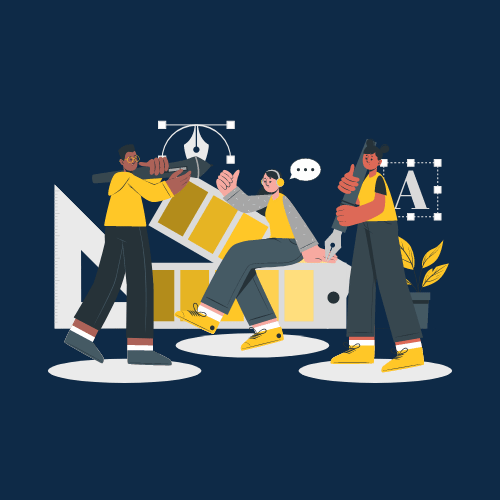 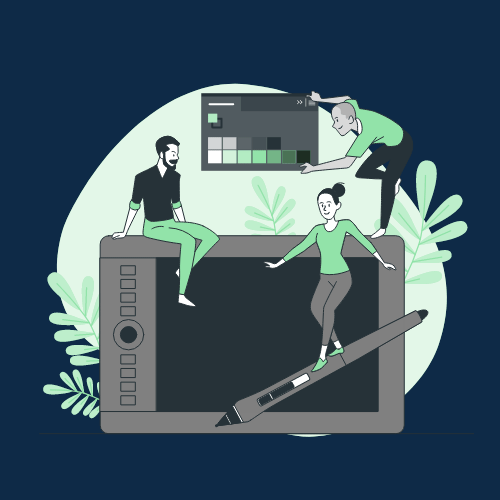 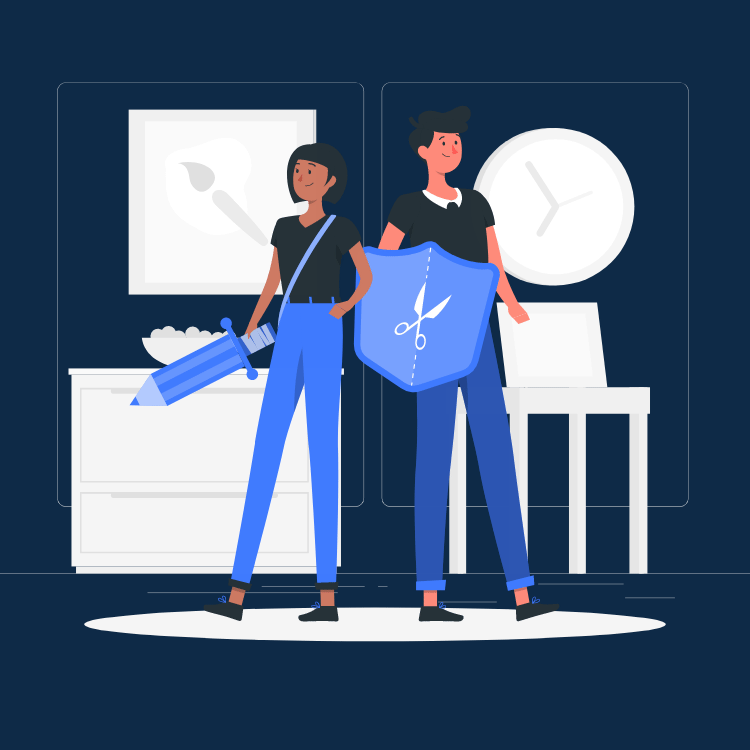 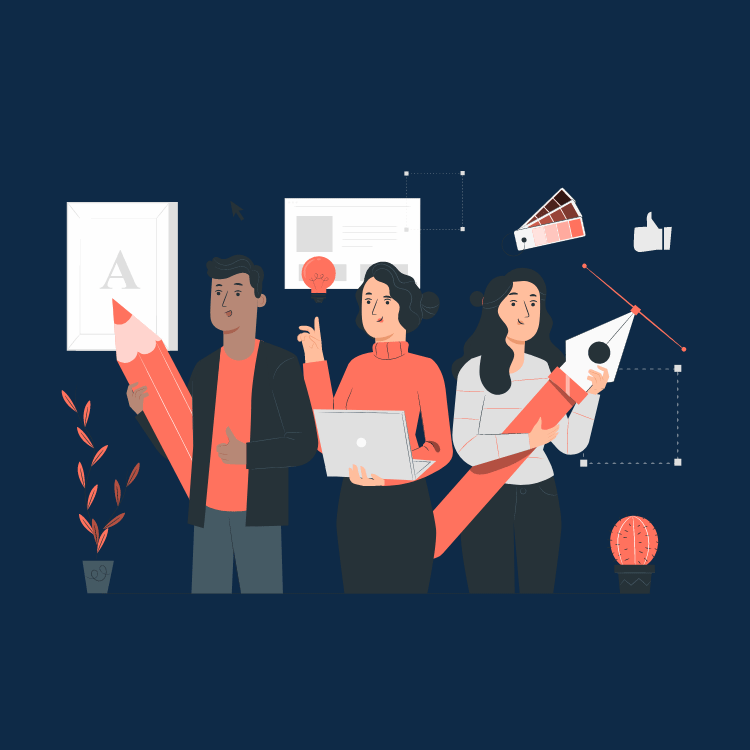 Pana
Amico
Bro
Rafiki
Cuate
Use our editable graphic resources...
You can easily resize these resources without losing quality. To change the color, just ungroup the resource and click on the object you want to change. Then, click on the paint bucket and select the color you want. Group the resource again when you’re done. You can also look for more infographics on Slidesgo.
FEBRUARY
JANUARY
MARCH
APRIL
PHASE 1
Task 1
FEBRUARY
MARCH
APRIL
MAY
JUNE
JANUARY
Task 2
PHASE 1
Task 1
Task 2
PHASE 2
Task 1
Task 2
...and our sets of editable icons
You can resize these icons without losing quality.
You can change the stroke and fill color; just select the icon and click on the paint bucket/pen.
In Google Slides, you can also use Flaticon’s extension, allowing you to customize and add even more icons.
Educational Icons
Medical Icons
Business Icons
Teamwork Icons
Help & Support Icons
Avatar Icons
Creative Process Icons
Performing Arts Icons
Nature Icons
SEO & Marketing Icons
Premium infographics
Text 2
Text 3
Text 1
“Mercury is closest planet to the Sun and the smallest”
“Despite being red, Mars is actually a very cold place”
Add the title here
2016
2017
2018
2019
2020
“Venus has a beautiful name and is the second planet”
“Saturn is a gas giant and has several rings”
“Neptune is the farthest-known planet from the Sun”
Text 4
Text 5
Text 6
Premium infographics
75%
“Mercury is closest planet to the Sun and the smallest”
75%
“Mercury is closest planet to the Sun and the smallest”
TITLE 1
“Mercury is closest planet to the Sun and the smallest”
“Mercury is closest planet to the Sun and the smallest”
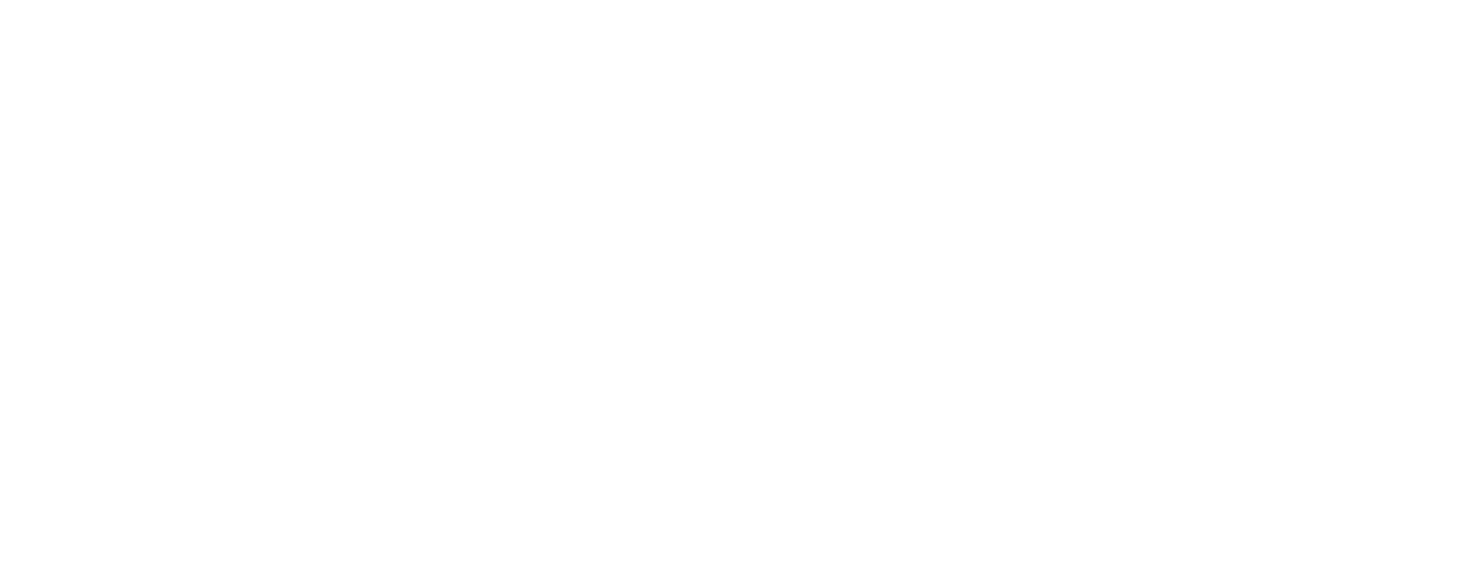